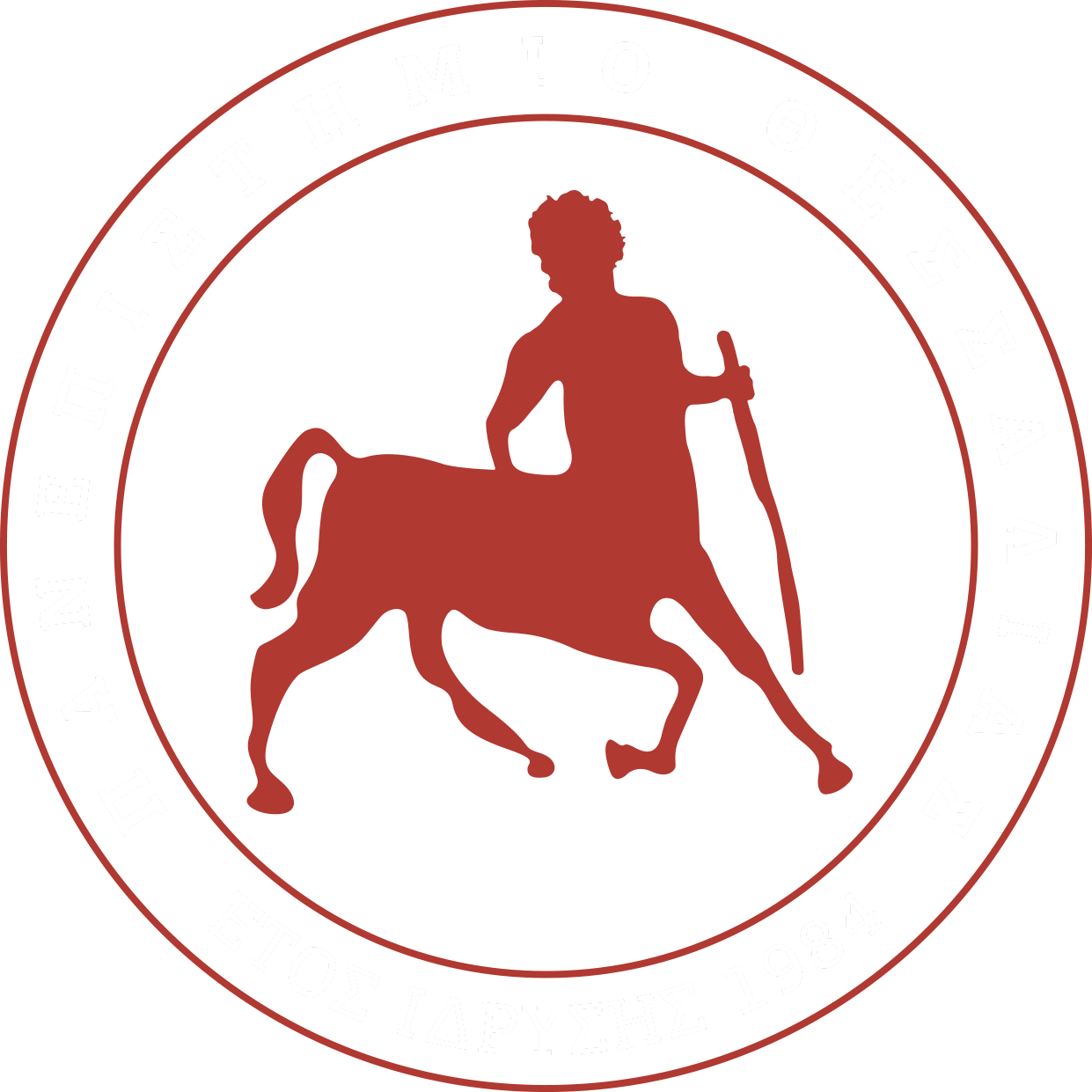 Ιεράρχηση παθολογικών και μη ευρημάτων από την ανάλυση των ούρων
Μανώλης Κ. Χατζής, DVM, PhD
Κτηνίατρος, Πανεπιστημιακός Υπότροφος
Παθολογική Κλινική, Τμήμα Κτηνιατρικής
Πανεπιστήμιο Θεσσαλίας
ΑΙΜΑΤΟΥΡΙΑ
Παρουσία αίματος στην αρχή της ούρησης 
Προέρχεται από ουρήθρα ή/και γεννητική οδό
Παρουσία αίματος στο τέλος της ούρησης 
Προέρχεται συχνότερα από την ουροδόχο κύστη 
Μπορεί να προέρχεται από νεφρούς και ουρητήρες
Παρουσία αίματος μεταξύ των ουρήσεων 
Δεν σχετίζεται με την ούρηση 
Συχνότερα προέρχεται από την γεννητική οδό
2
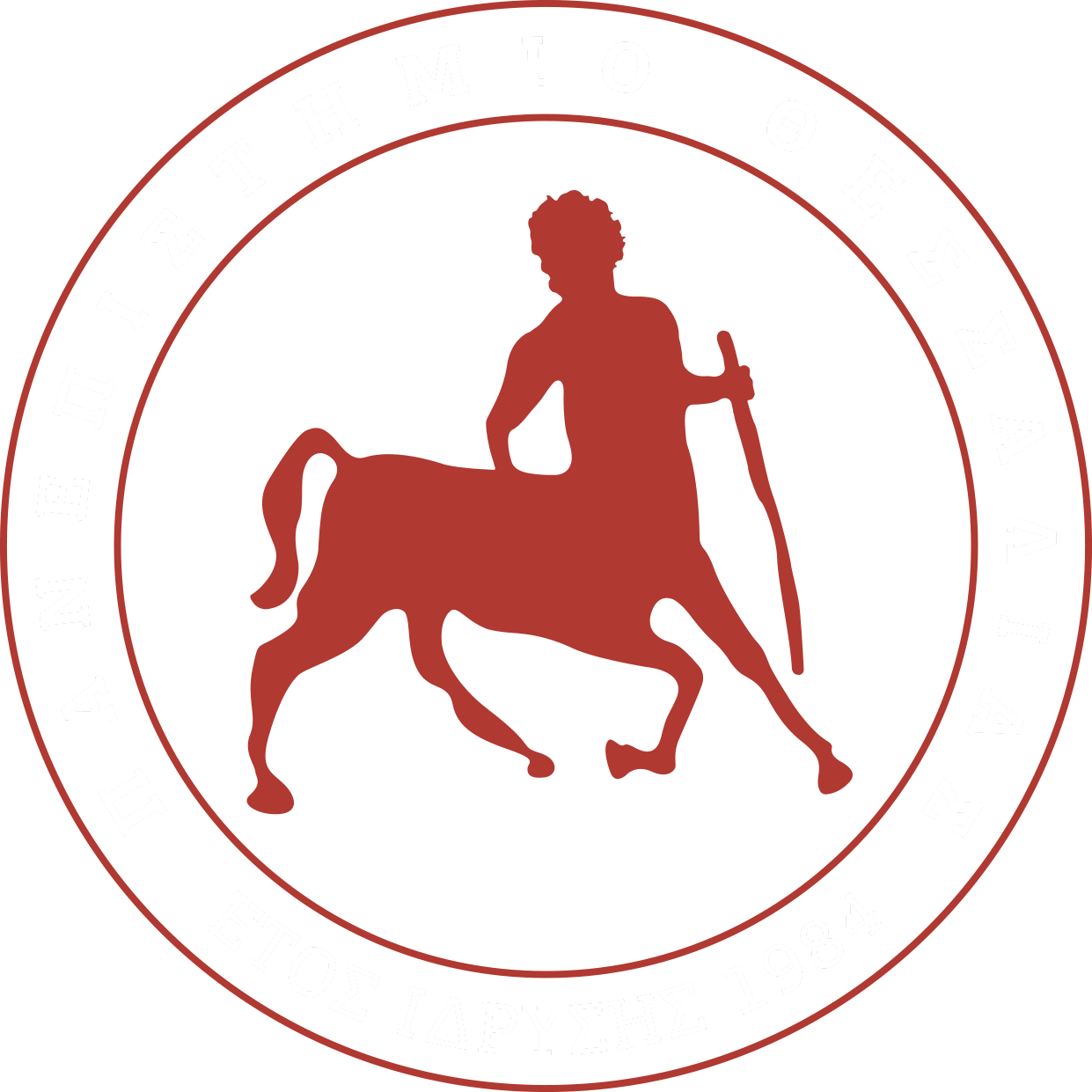 ΑΙΜΑΤΟΥΡΙΑ
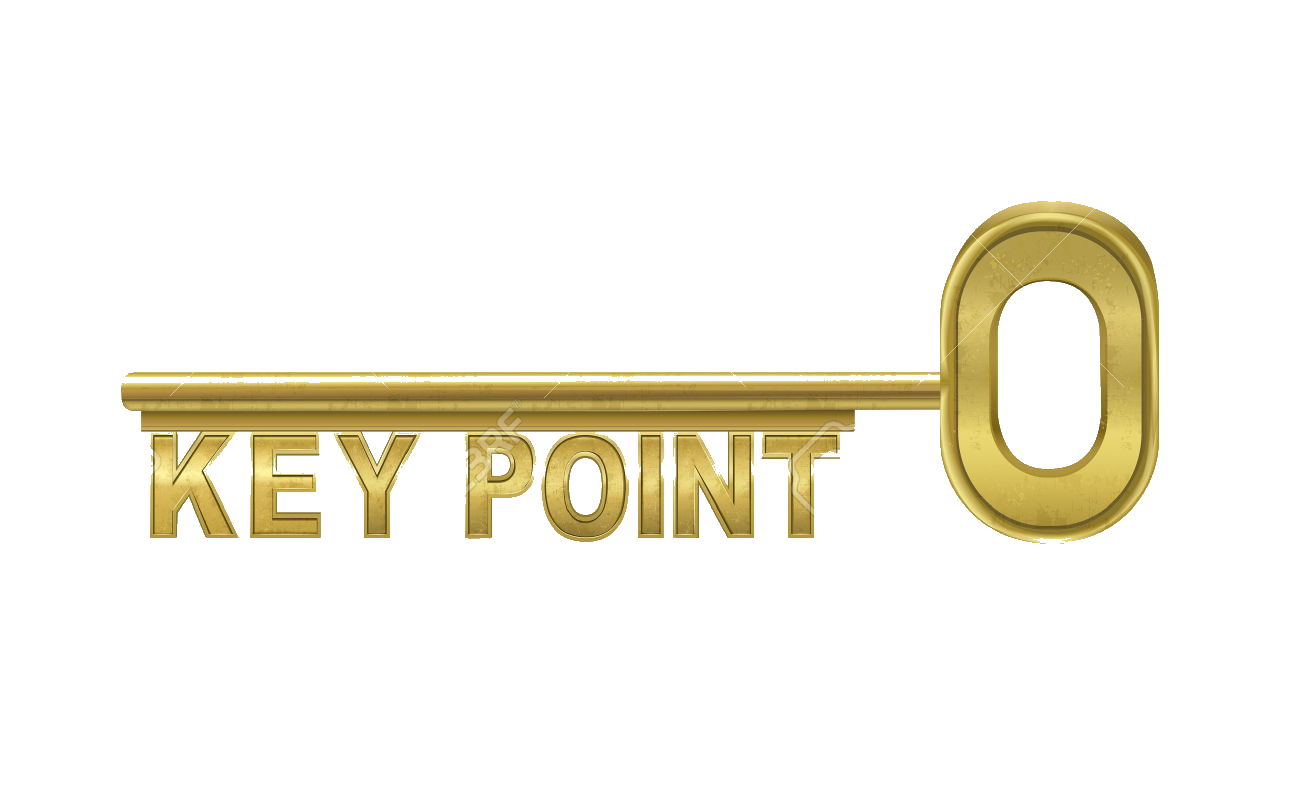 Σημεία κλειδιά
Αιματουρία καθ’ όλη τη διάρκεια της ούρησης:
Μπορεί να προέρχεται από οποιοδήποτε σημείο του ουροποιητικού ή/και γεννητικού 
Μπορεί να υποδηλώνει συστηματική παθολογική κατάσταση (π.χ. διαταραχές πήξης του αίματος)
3
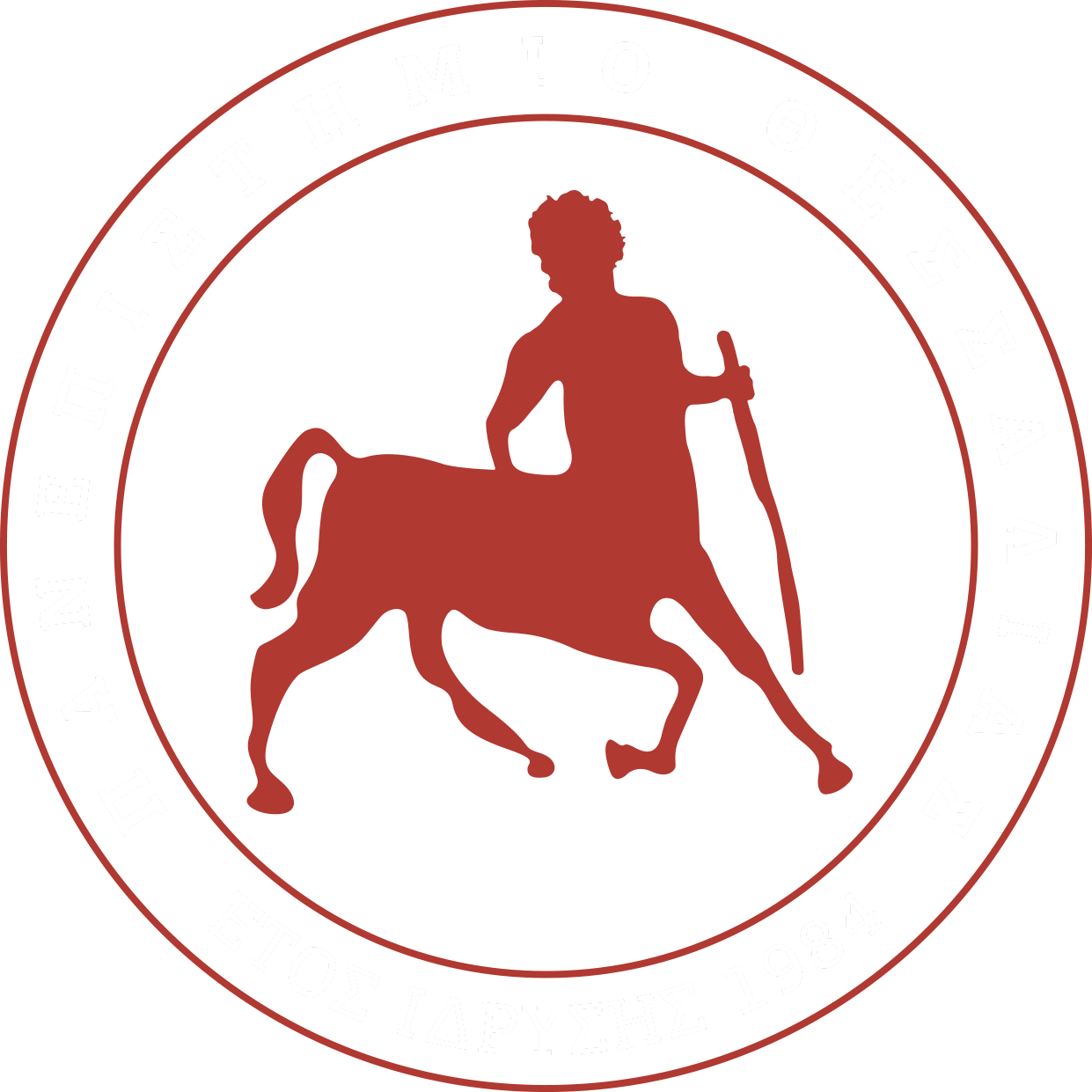 ΑΙΜΑΤΟΥΡΙΑ
Διαγνωστική προσέγγιση 
Ανάλυση των ούρων 
Καλλιέργεια και αντιβιόγραμμα
Έλεγχος παραγόντων πήξης εάν συνοδεύεται από 
Επίσταξη 
Μέλαινα 
Παρατεταμένη αιμορραγία από τα σημεία φλεβοκέντησης
4
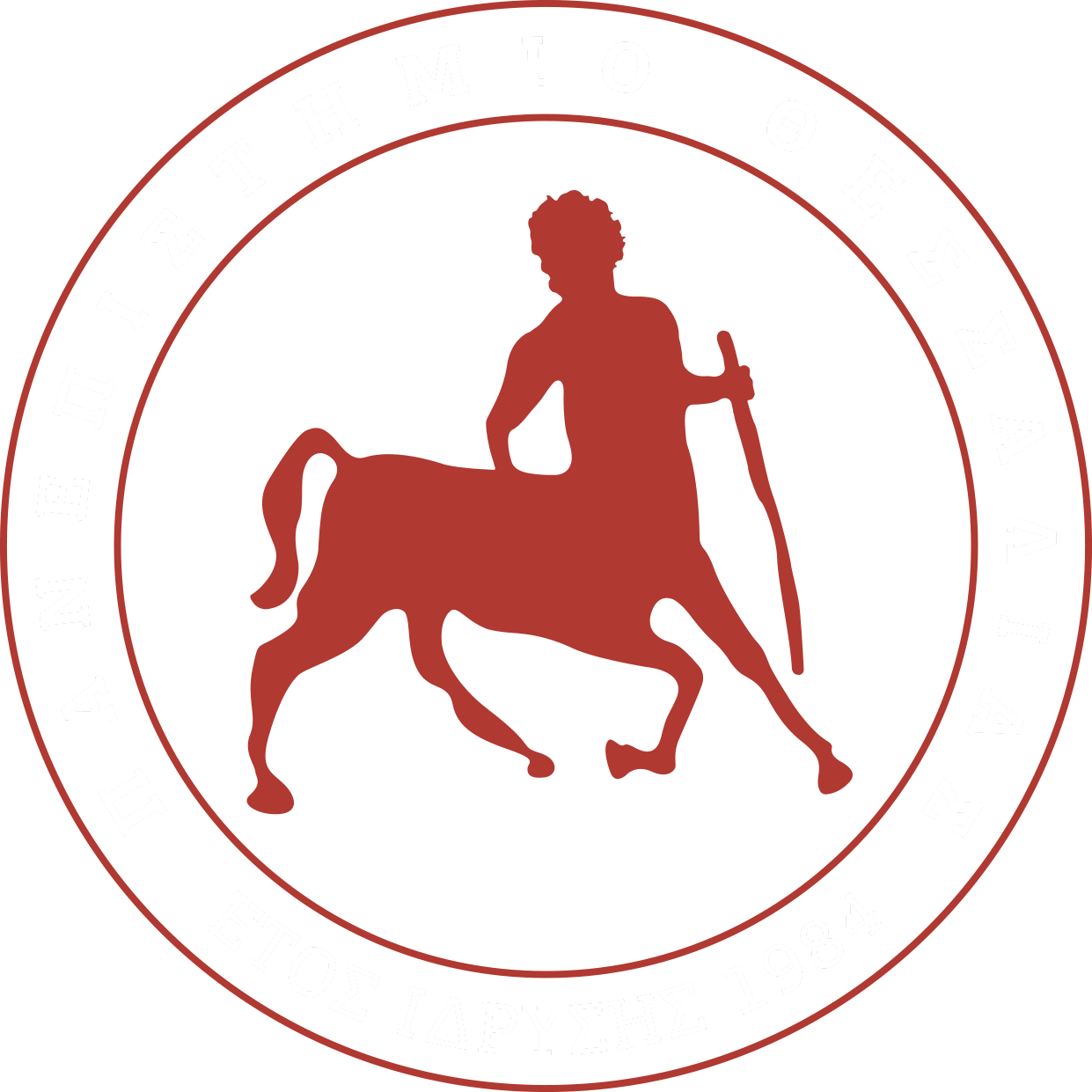 ΑΝΑΛΥΣΗ ΤΩΝ ΟΥΡΩΝ
Αποτελείται από 
Έλεγχος φυσικών ιδιοτήτων 
Χημική ανάλυση 
Μικροσκοπική εξέταση ιζήματος ούρων
5
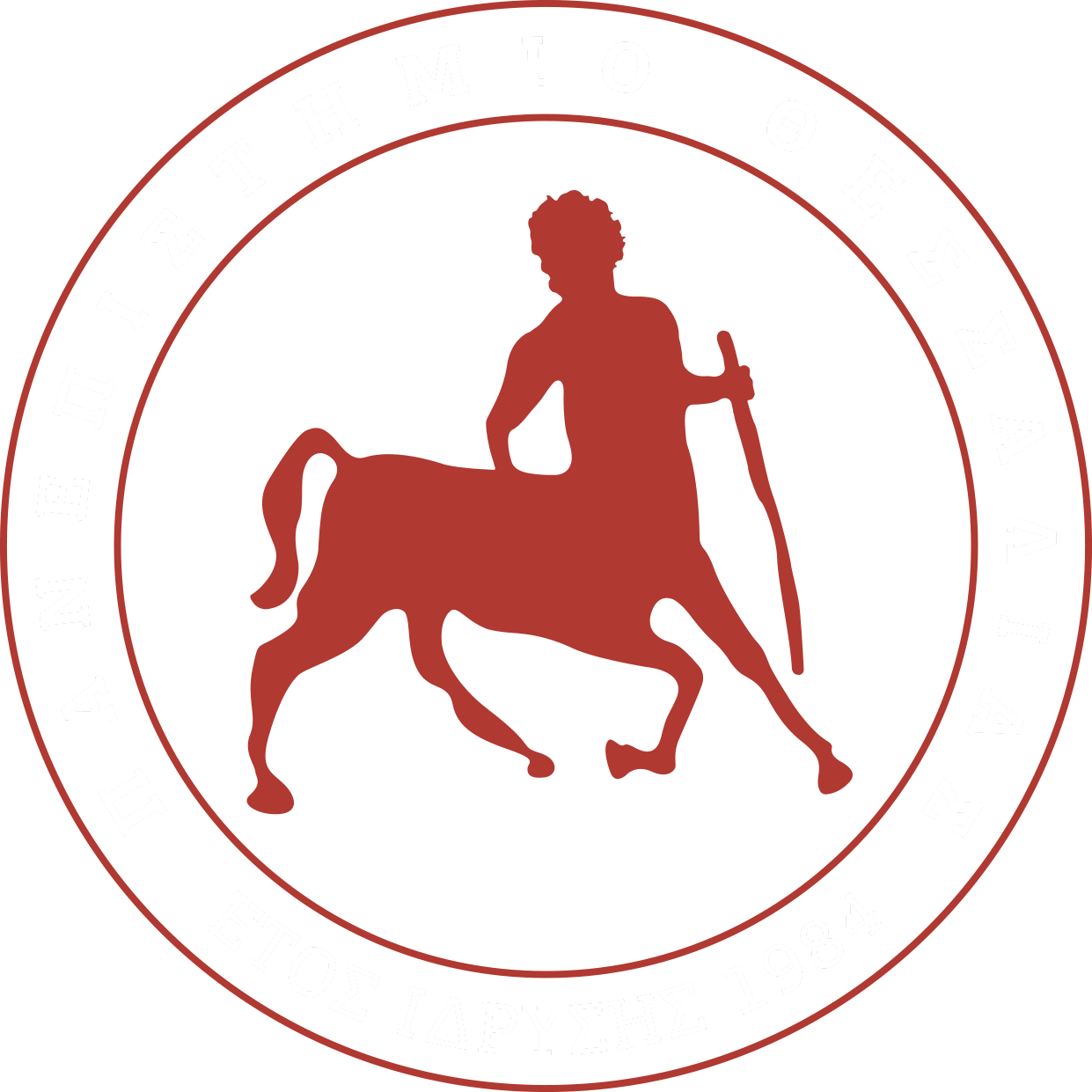 ΣΥΛΛΟΓΗ ΤΩΝ ΟΥΡΩΝ
Ελεύθερη ούρηση 
Λήψη δείγματος στη μέση της ούρησης
Πλεονεκτήματα
Καμία επιπλοκή 
Μπορεί να συλλεχθεί εύκολα από τον ιδιοκτήτη 
Μειονεκτήματα 
Αυξημένος κίνδυνος επιμόλυνσης (ουρήθρα, γεννητικό, περιβάλλον)
6
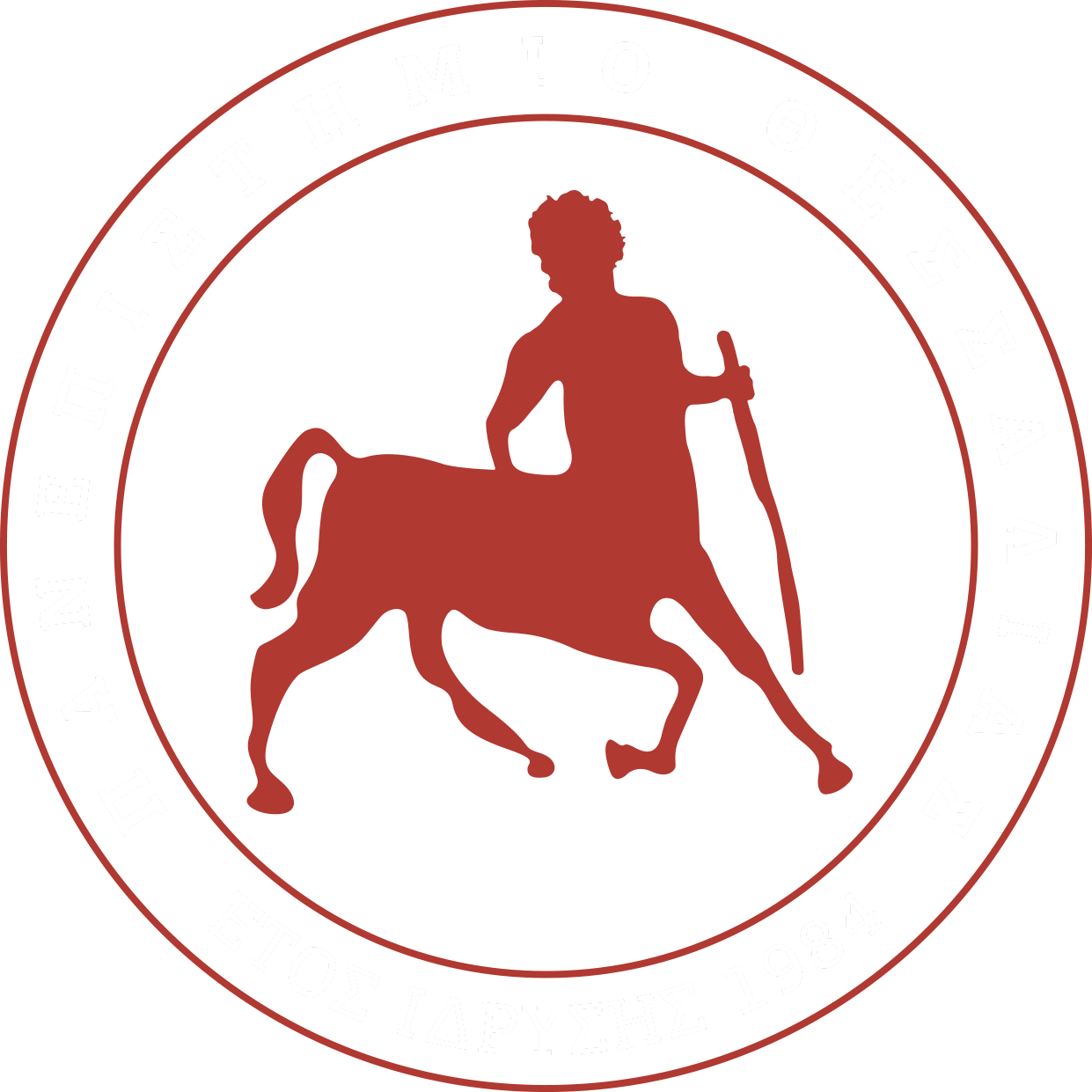 ΣΥΛΛΟΓΗ ΤΩΝ ΟΥΡΩΝ
Καθετηριασμός ουρήθρας 
Μειονεκτήματα 
Μεταφορά μικροοργανισμών από ουρήθρα στην ουροδόχο (μηχανική ανιούσα μόλυνση) 
Κίνδυνος πρόκλησης ουρολοίμωξης ειδικά στα θηλυκά
Μπορεί να οδηγήσει σε αυξημένο αριθμό ερυθρών και επιθηλιακών κυττάρων στο ίζημα λόγω ήπιου μηχανικού τραυματισμού
Ρήξη ουρήθρας ή/και κύστης
7
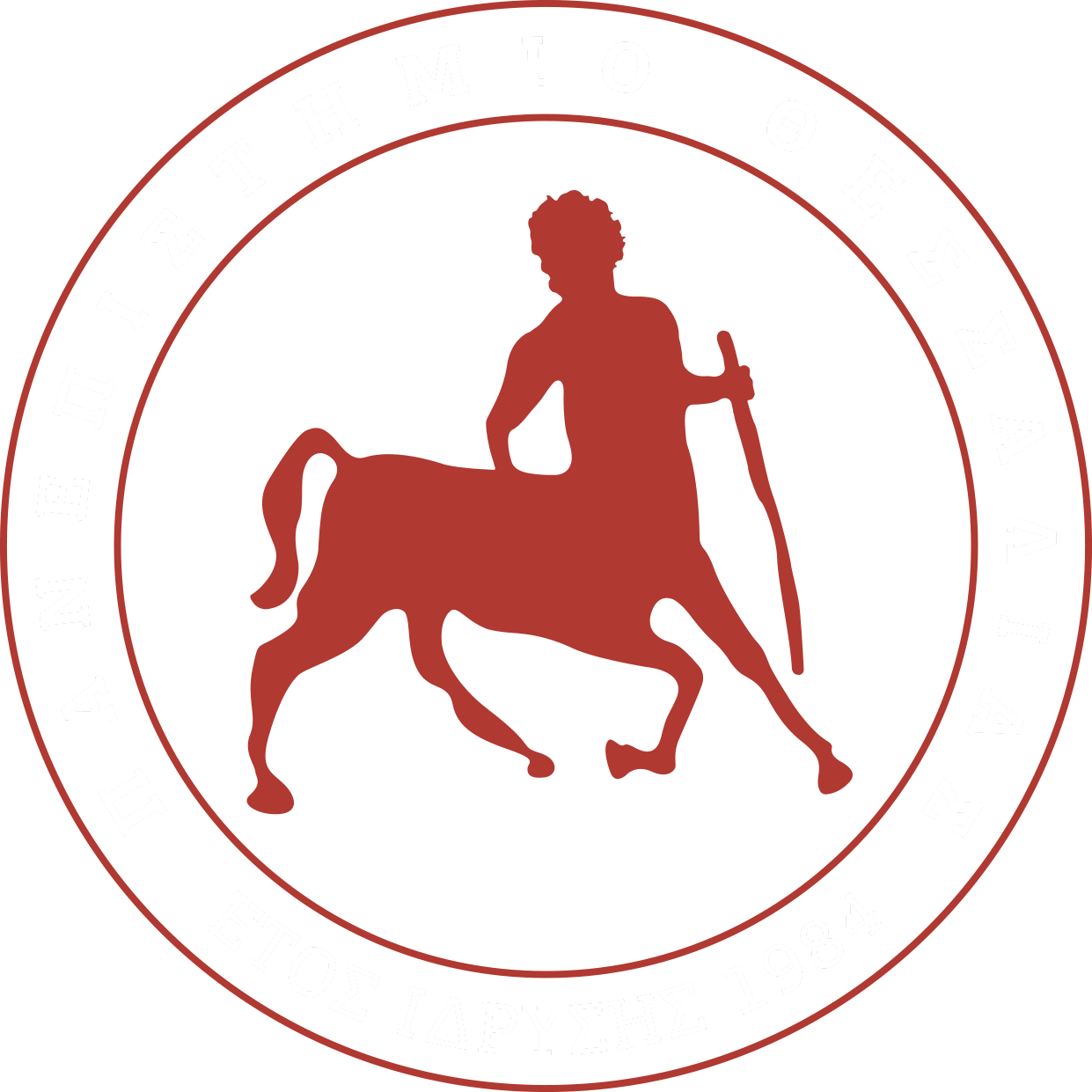 ΣΥΛΛΟΓΗ ΤΩΝ ΟΥΡΩΝ
Κυστοκέντηση 
Πλεονεκτήματα  
Αποφυγή επιμόλυνσης ούρου 
Πιο εύκολη ακόμα και σε σχετικά γεμάτη κύστη 
Μέθοδος εκλογής για καλλιέργεια και αντιβιόγραμμα
Μειονεκτήματα   
Αποφεύγεται σε πρόσφατη κυστεοτομή
Ιατρογενείς τραυματισμοί και επιμόλυνση ούρου με αίμα
8
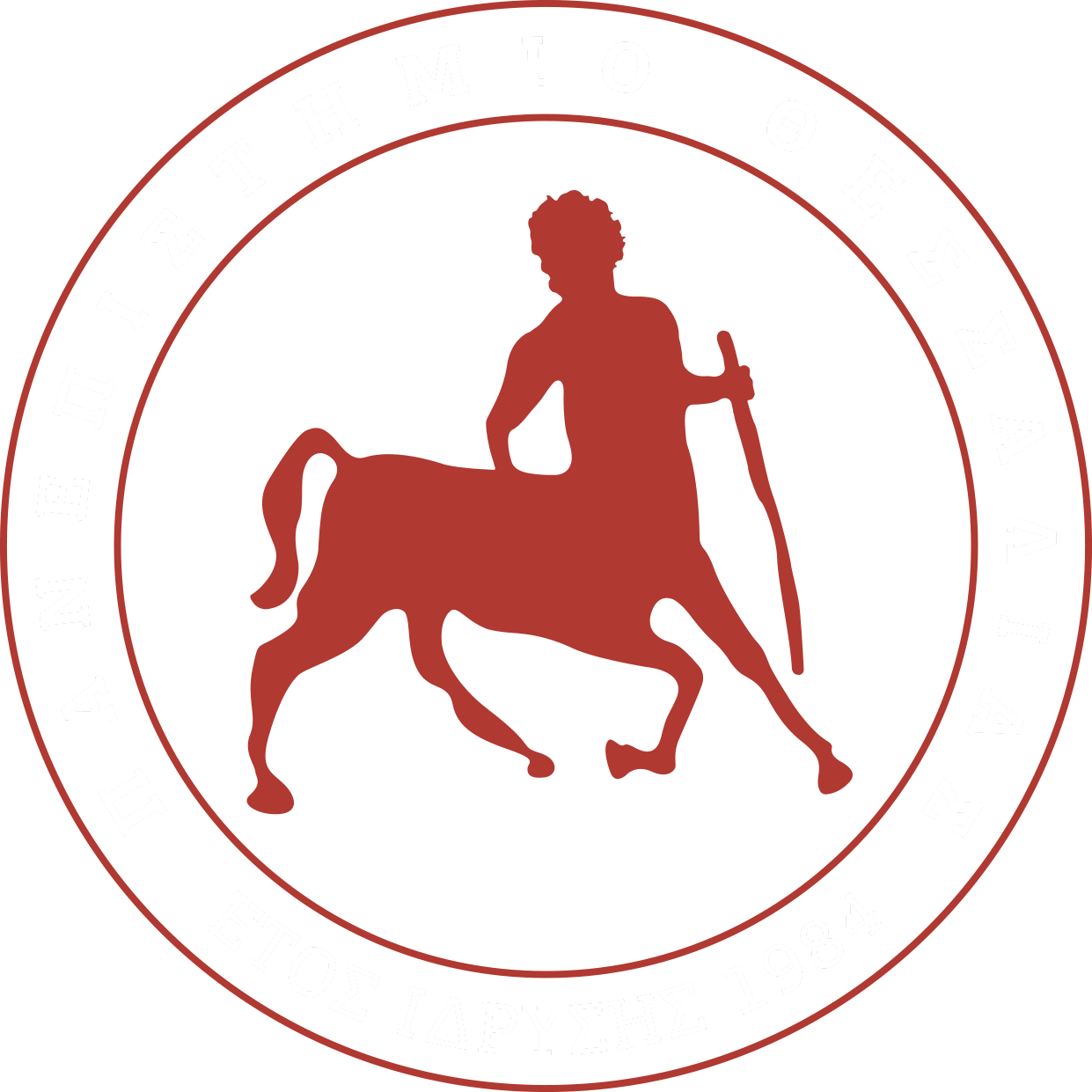 ΣΥΛΛΟΓΗ ΤΩΝ ΟΥΡΩΝ
Κυστοκέντηση 
Επιπλοκές   
Ελάχιστες 
Τρώση μεγάλων αγγείων (οπίσθια αορτή) 
Κίνδυνος αιμορραγιών σε ζώο με πολύ χαμηλά PLT (< 25,000/μl) 
Αντενδείξεις    
Συγκέντρωση αιμοπεταλίων (PLTs) < 10,000μl
9
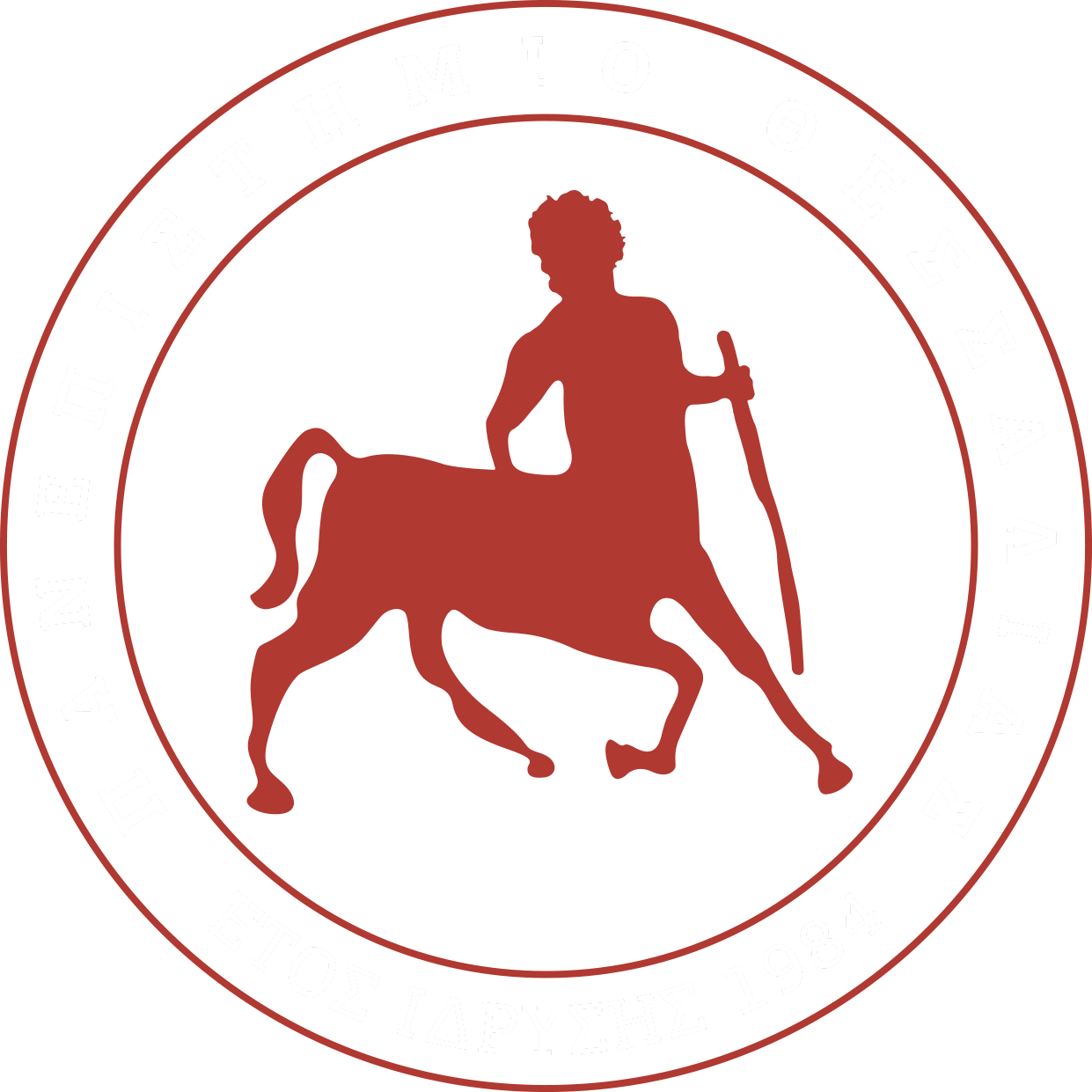 ΦΥΣΙΚΕΣ ΙΔΙΟΤΗΤΕΣ ΟΥΡΟΥ
Χρώμα  
Φυσιολογικά υποκίτρινο διαυγές 
Θολερό    
Πλούσιο σε κύτταρα (επιθηλιακά, λευκά) 
Βλέννη, κρυστάλλους
 Σκουρόχρωμο διαυγές     
Πολύ συμπυκνωμένο ούρο
10
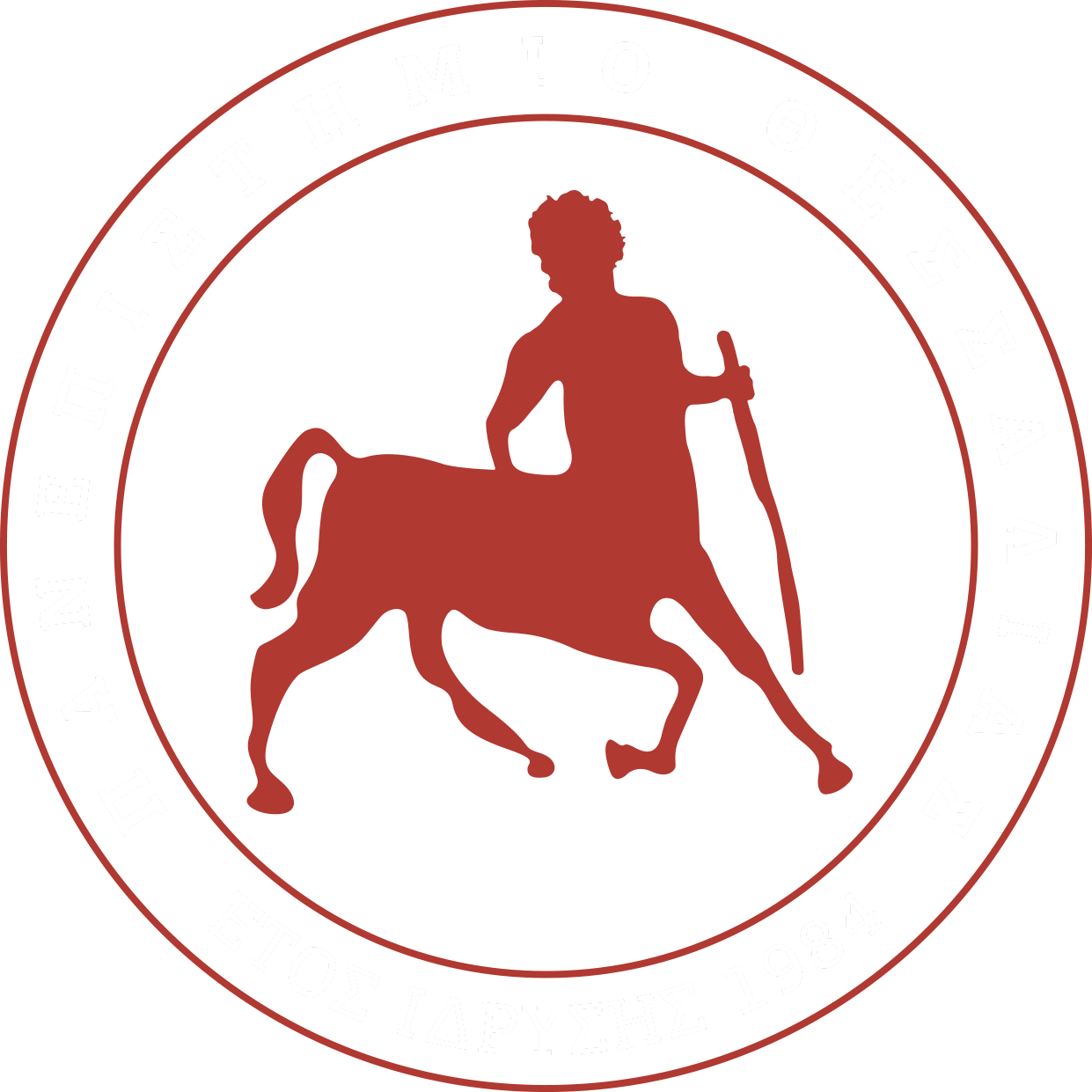 ΦΥΣΙΚΕΣ ΙΔΙΟΤΗΤΕΣ ΟΥΡΟΥ
Μη φυσιολογικός χρωματισμός   
Κόκκινο ή καφέ-κόκκινο 
Παρουσία αίματος, αιμοσφαιρίνης, μυοσφαιρίνης 
Σκούρο καφέ ή μαύρο (σπάνια)
Μετατροπή αιμοσφαιρίνης σε μεθαιμοσφαιρίνη
Καφέ-κίτρινο ή πράσινο-κίτρινο
Χολερυθρίνη στο ούρο
11
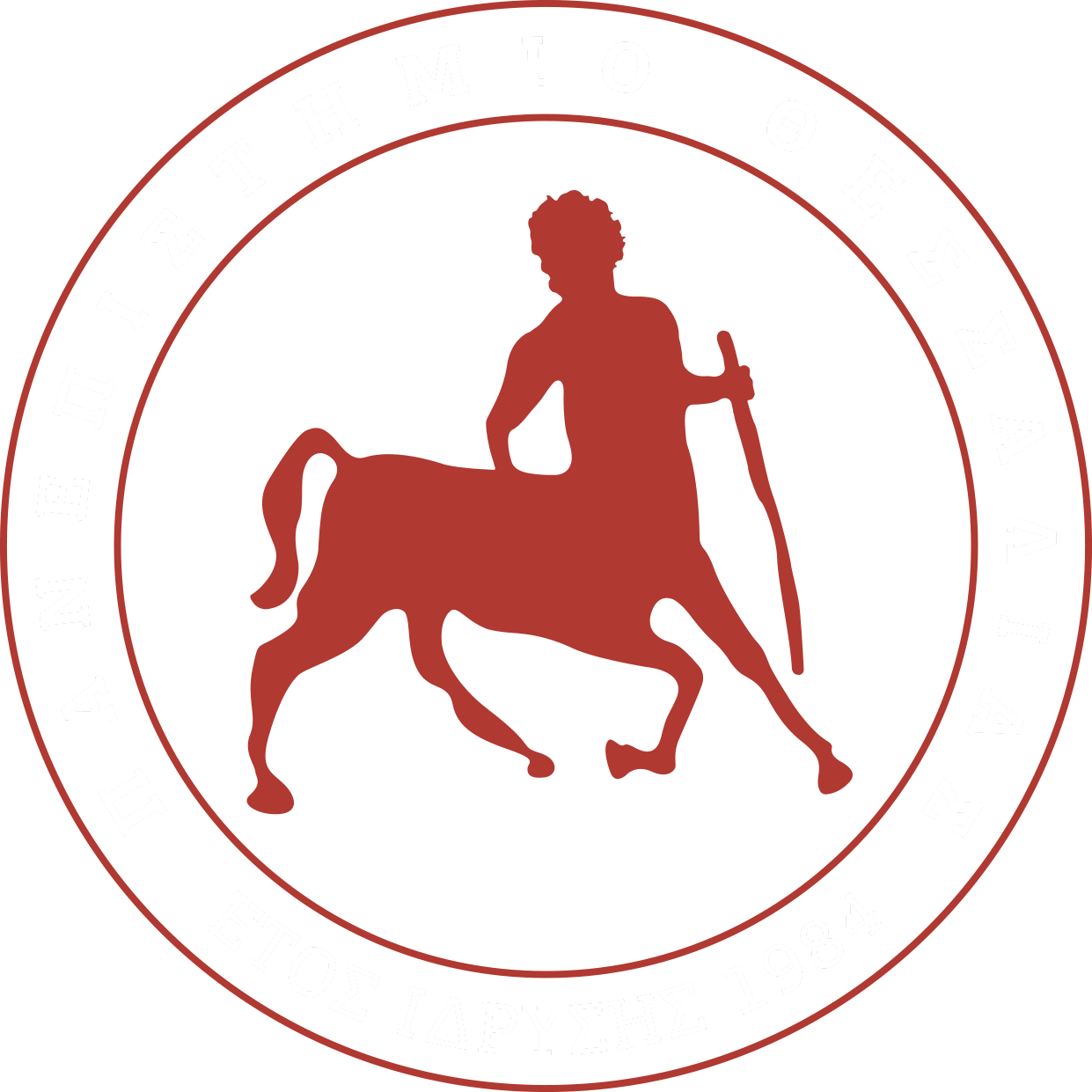 ΦΥΣΙΚΕΣ ΙΔΙΟΤΗΤΕΣ ΟΥΡΟΥ
Ειδικός βάρος των ούρων 
Έλεγχος λειτουργίας νεφρικών σωληναρίων 
Εκτίμηση πριν την ενδοφλέβια χορήγηση υγρών
Ψευδώς χαμηλό ειδικό βάρος (αραιό ούρο)
Εκτίμηση πριν την χορήγηση φαρμάκων 
Επηρεάζουν την ικανότητα συμπύκνωσης 
Γλυκοκορτικοειδή και διουρητικά
12
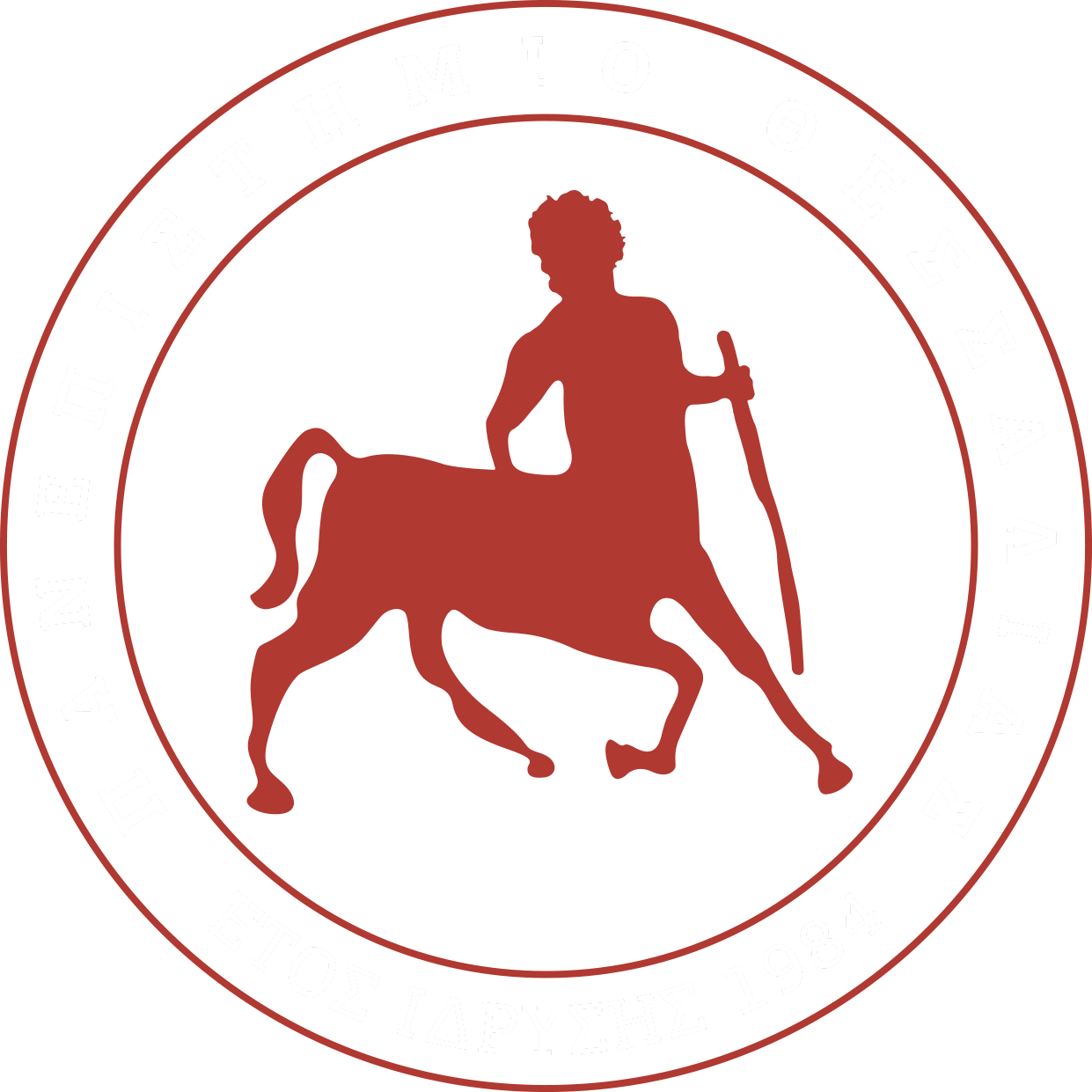 ΦΥΣΙΚΕΣ ΙΔΙΟΤΗΤΕΣ ΟΥΡΟΥ
Ειδικός βάρος των ούρων 
Παράγοντες που επηρεάζουν το ειδικό βάρος 
Περιεκτικότητα τροφής σε υγρασία 
Ποσότητα κατανάλωσης νερού (πολυδιψία)
Επίπεδο ενυδάτωσης του ζώου
13
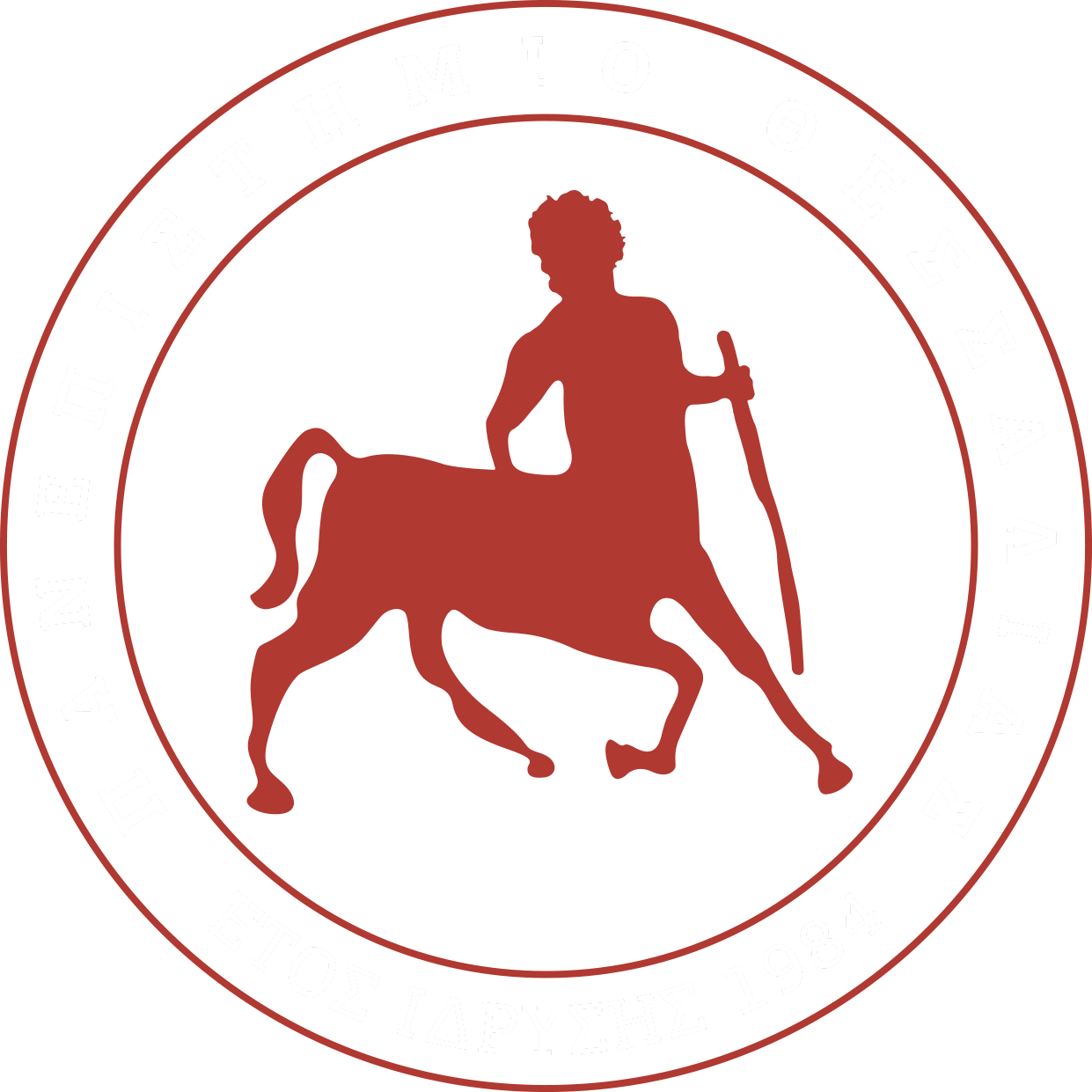 ΧΗΜΙΚΕΣ ΙΔΙΟΤΗΤΕΣ ΟΥΡΟΥ
Μέτρηση pH ούρων 
Φυσιολογικά στο σκύλο και στη γάτα 5,5-7,5 
Η τιμή του επηρεάζεται από την τροφή 
Αίτια όξινου pH
Διατροφή αποκλειστικά με κρέας 
Χορήγηση οξινοποιητών του ούρου
Έντονος καταβολισμός πρωτεϊνών
14
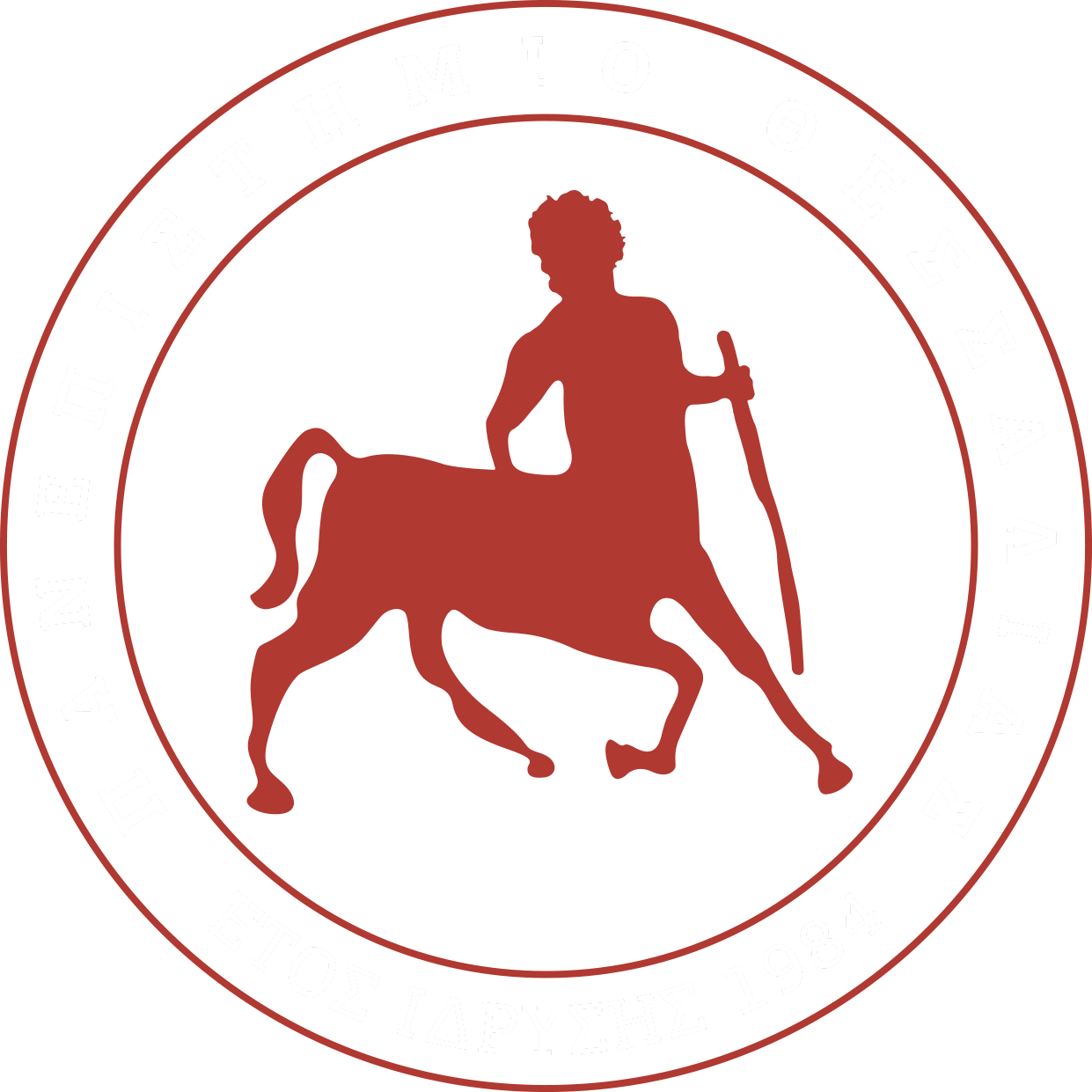 ΧΗΜΙΚΕΣ ΙΔΙΟΤΗΤΕΣ ΟΥΡΟΥ
Μέτρηση pH ούρων 
Αίτια αλκαλικού pH
 Έκθεση ούρου για μεγάλο χρονικό διάστημα σε θερμοκρασία δωματίου πριν την ανάλυσή του 
Βακτηριακή επιμόλυνση του δείγματος ούρων 
Χορήγηση παραγόντων που αλκαλοποιούν το ούρο
15
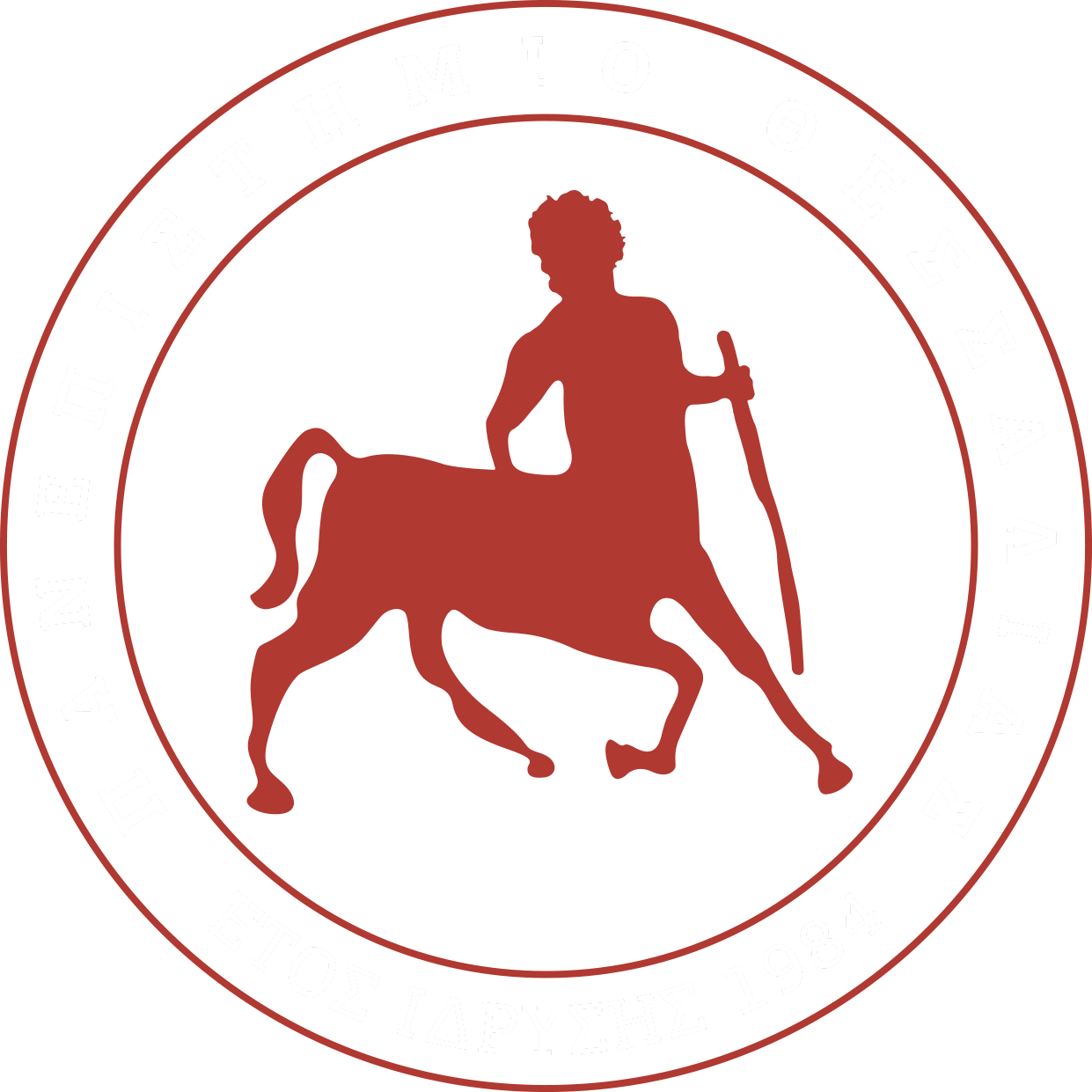 ΧΗΜΙΚΕΣ ΙΔΙΟΤΗΤΕΣ ΟΥΡΟΥ
Πρωτεϊνουρία 
Έλεγχος για πρωτεϊνουρία 
 Χρωματομετρικές ταινίες (dipstick)
Δοκιμή Heller 
Λόγος πρωτεϊνών/κρεατινίνη στο ούρο (UP/C)
Μικροαλβουμινουρία (microalbuminuria)
16
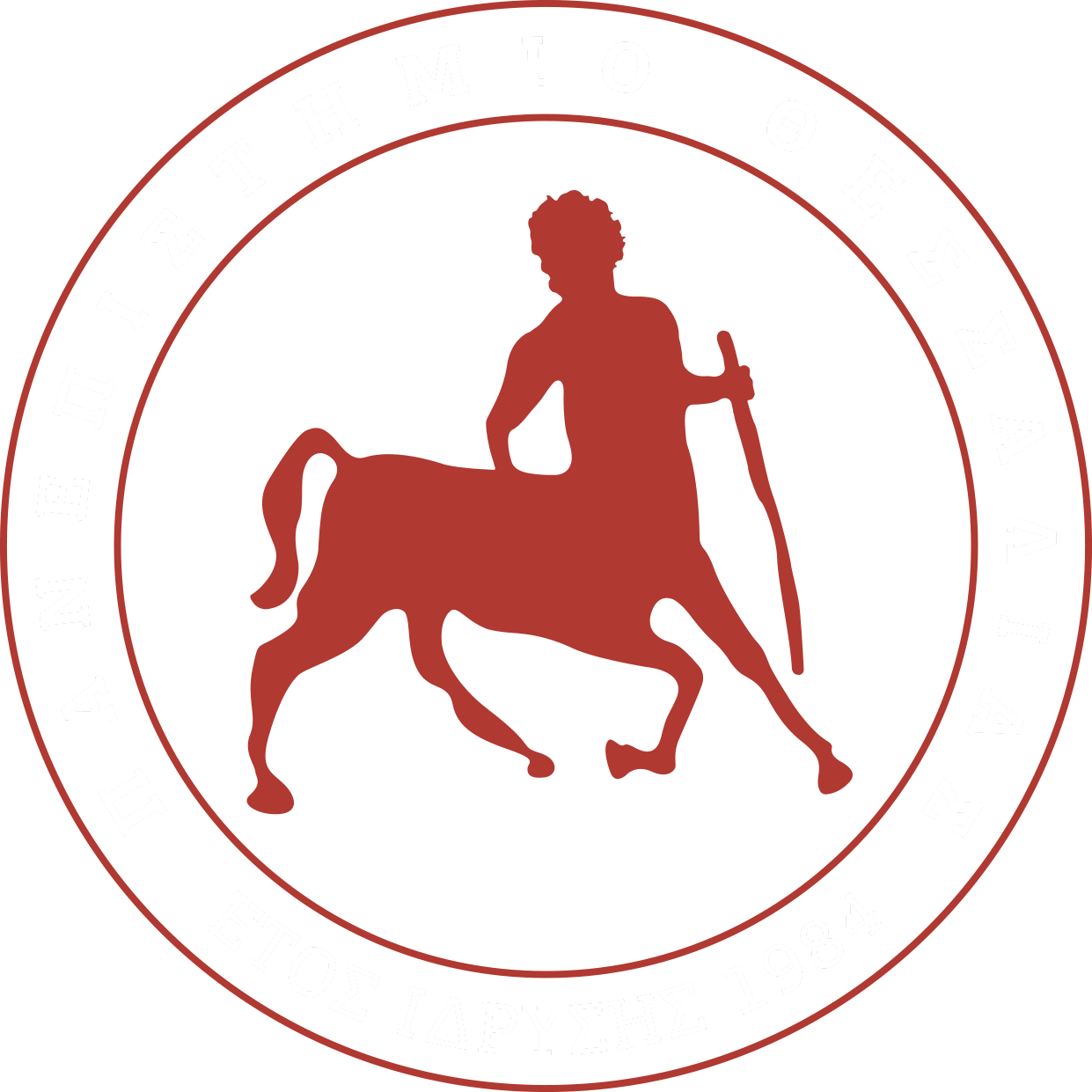 [Speaker Notes: Τα παραπάνω συνεκτιμώνται πάντα με το ειδικό βάρος και τα ευρήματα του ιζήματος των ούρων. Σε συμπυκνωμένο ούρο μπορεί να υπάρχουν ίχνη πρωτεϊνών.]
ΧΗΜΙΚΕΣ ΙΔΙΟΤΗΤΕΣ ΟΥΡΟΥ
Προέλευση πρωτεϊνουρίας 
Παρατεταμένη πρωτεϊνουρία με φυσιολογικό ίζημα 
Σπειραματονεφρίτιδα και αμυλοείδωση νεφρού 
Μέτριου βαθμού πρωτεϊνουρία με ενεργό ίζημα 
Νεφρική νόσος, σπειραματονεφρίτιδα 
Ουρολοίμωξη 
Λοίμωξη γεννητικού
17
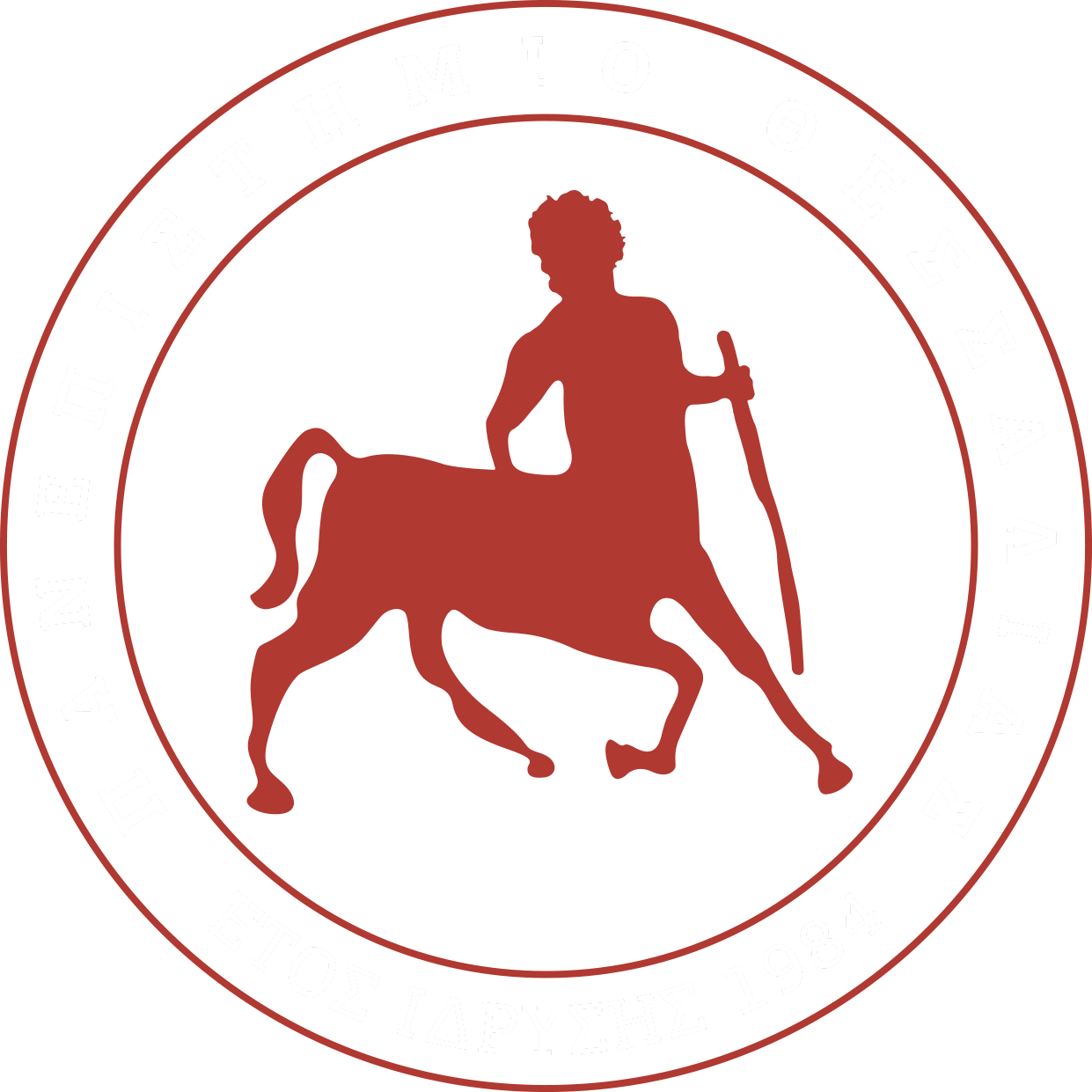 ΧΗΜΙΚΕΣ ΙΔΙΟΤΗΤΕΣ ΟΥΡΟΥ
Πρωτεϊνουρία νεφρικής προέλευσης  (συχνότερα) 
Αυξημένη σπειραματική διήθηση πρωτεϊνών
Κυρίως αλβουμινών 
Αποτυχία επαναπρόσληψης πρωτεϊνών από τα νεφρικά σωληνάρια
Χρόνια νεφρική ανεπάρκεια
Συνδυασμός των παραπάνω
18
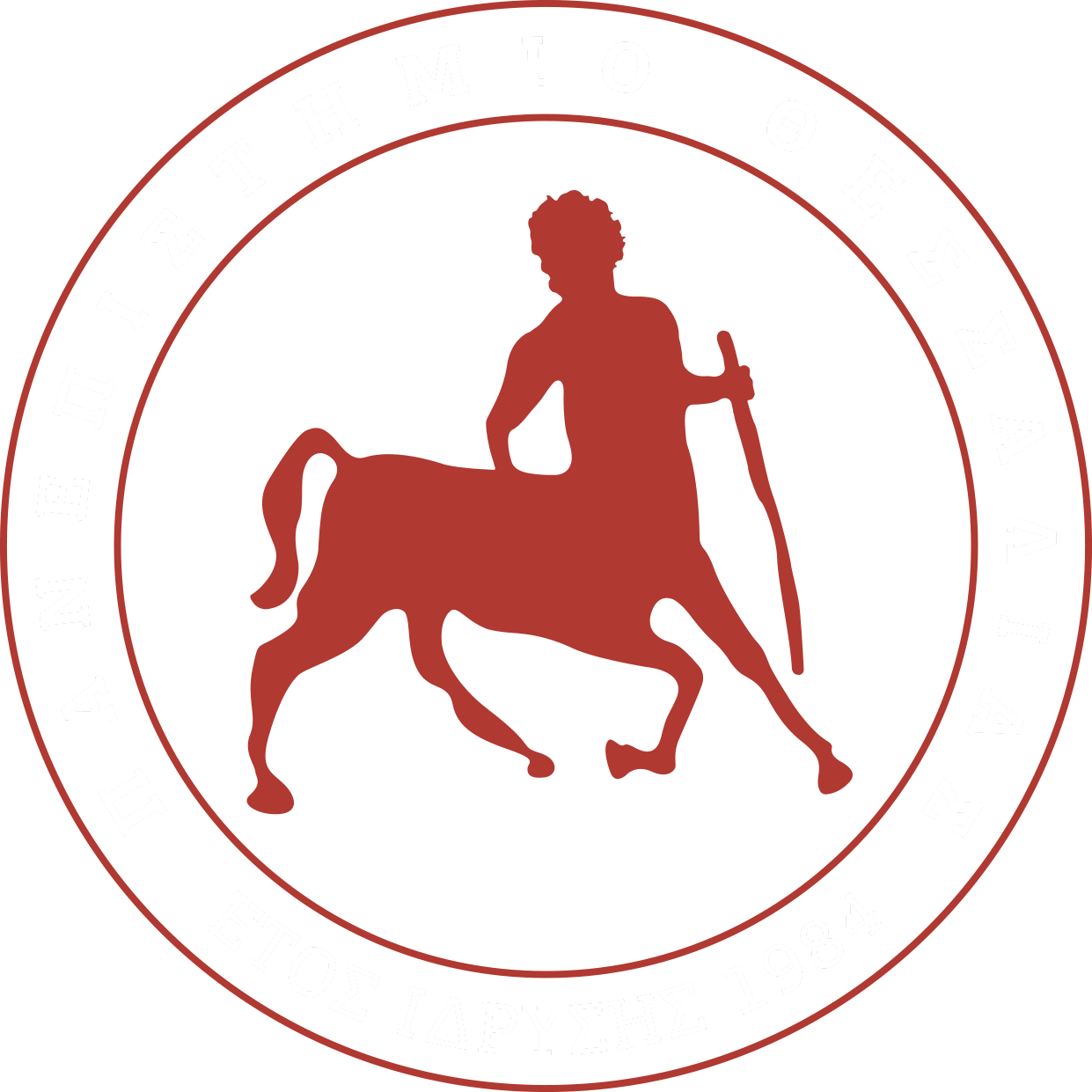 ΧΗΜΙΚΕΣ ΙΔΙΟΤΗΤΕΣ ΟΥΡΟΥ
Λόγος πρωτεϊνών/κρεατινίνη στο ούρο (UP/C)
Φυσιολογική τιμή στο σκύλο και στη γάτα = < 0,4
Αντενδείξεις μέτρησης του UP/C 
Μακροσκοπική ή μικροσκοπική αιματουρία 
Παρουσία λευκών (>3 WBC/HPF) στο ίζημα ούρων 
Υποψία ουρολοίμωξης
19
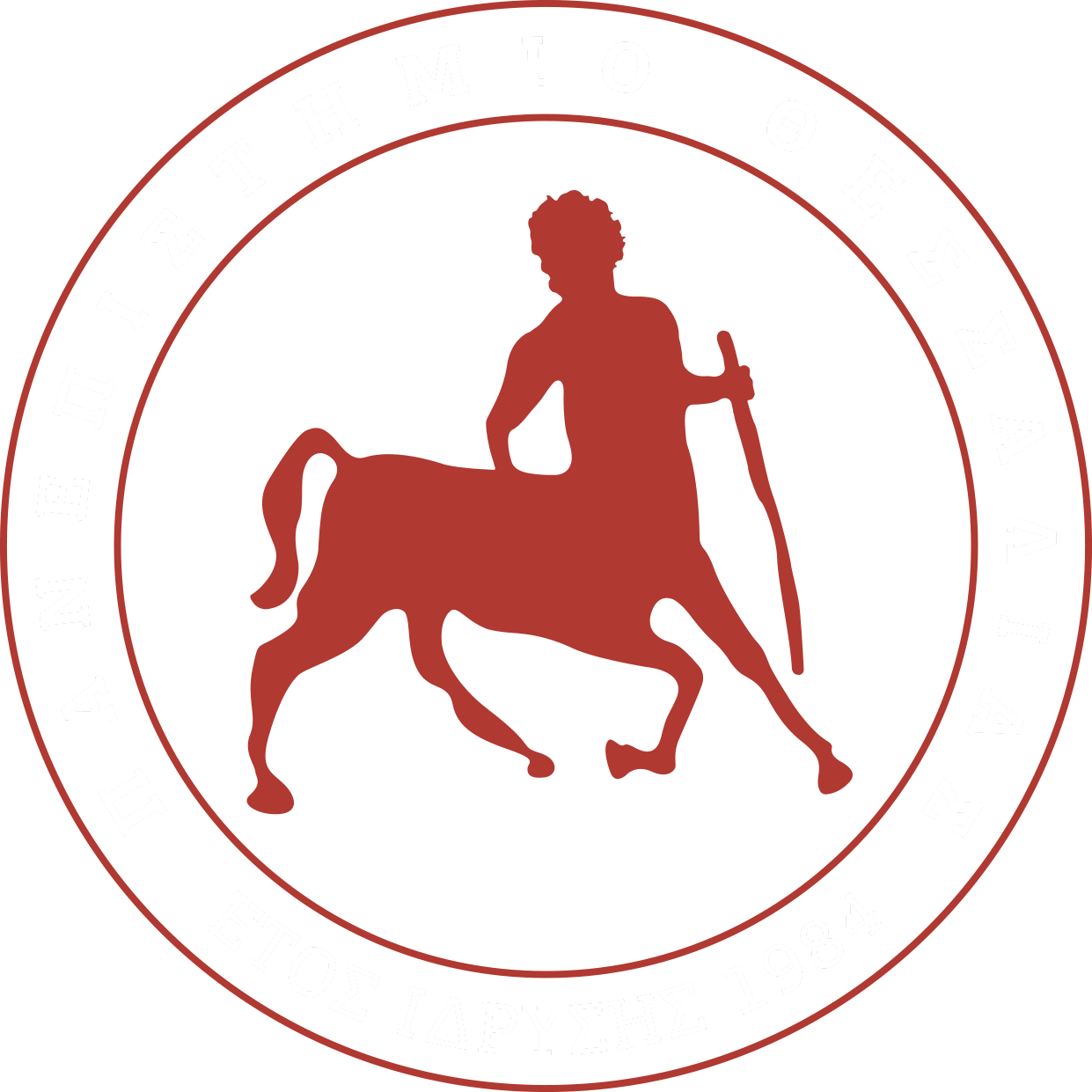 ΧΗΜΙΚΕΣ ΙΔΙΟΤΗΤΕΣ ΟΥΡΟΥ
Μικροαλβουμιναιμία 
Δείκτης πρώιμης σπειραματικής βλάβης 
Ανιχνεύει πρωτεϊνουρία όταν οι άλλες μέθοδοι είναι αρνητικές 
Ιδανικά επανάληψη μετά από 2 εβδομάδες 
Ελέγχουμε την εξέλιξη της πρωτεϊνουρίας
20
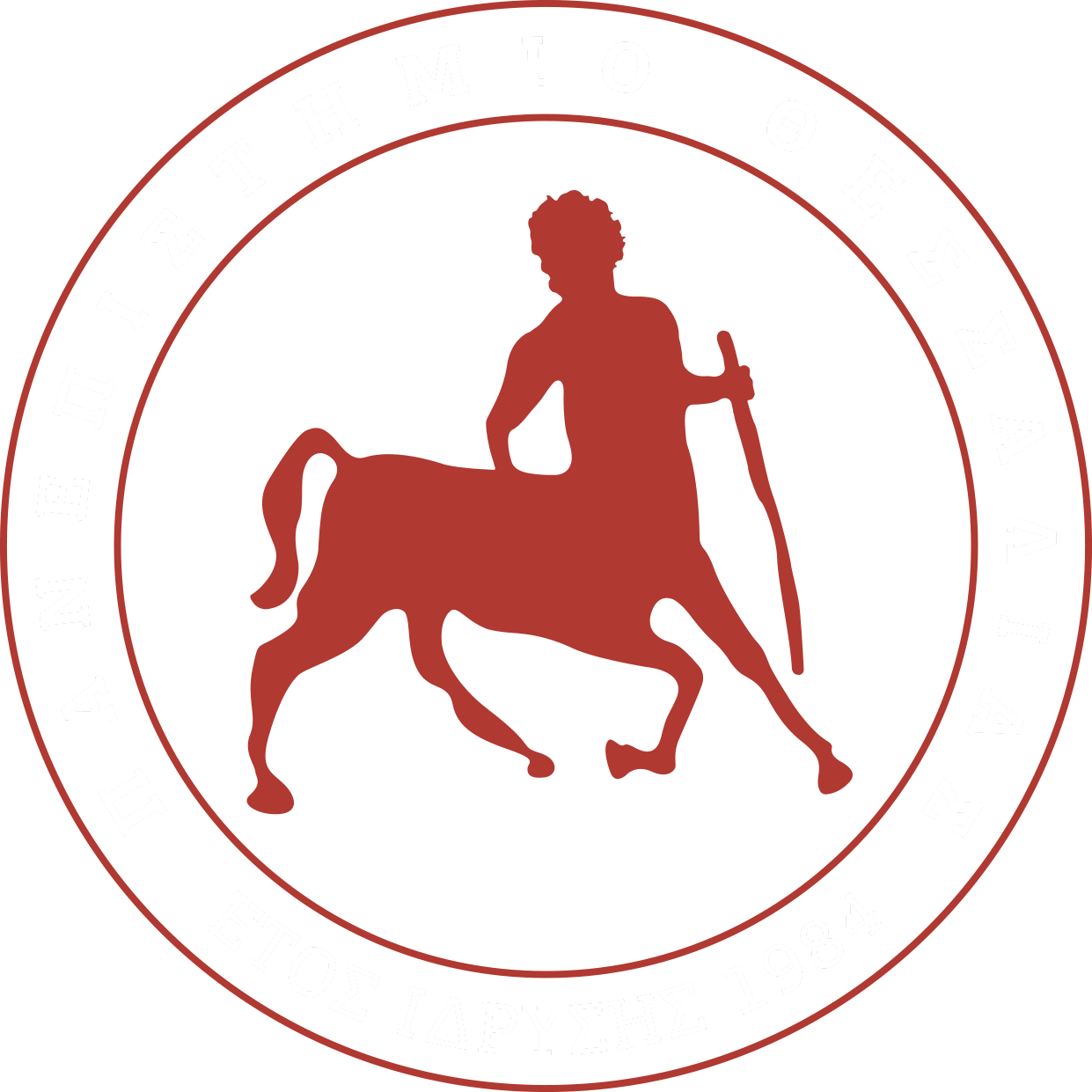 ΧΗΜΙΚΕΣ ΙΔΙΟΤΗΤΕΣ ΟΥΡΟΥ
Γλυκόζη  
Δεν υπάρχει φυσιολογικά στο ούρο 
Απορροφάται πλήρως από τα νεφρικά σωληνάρια 
Σε περίπτωση υπεργλυκαιμίας
Μπορεί να ανιχνευτεί και στο ούρο (γλυκοζουρία)
21
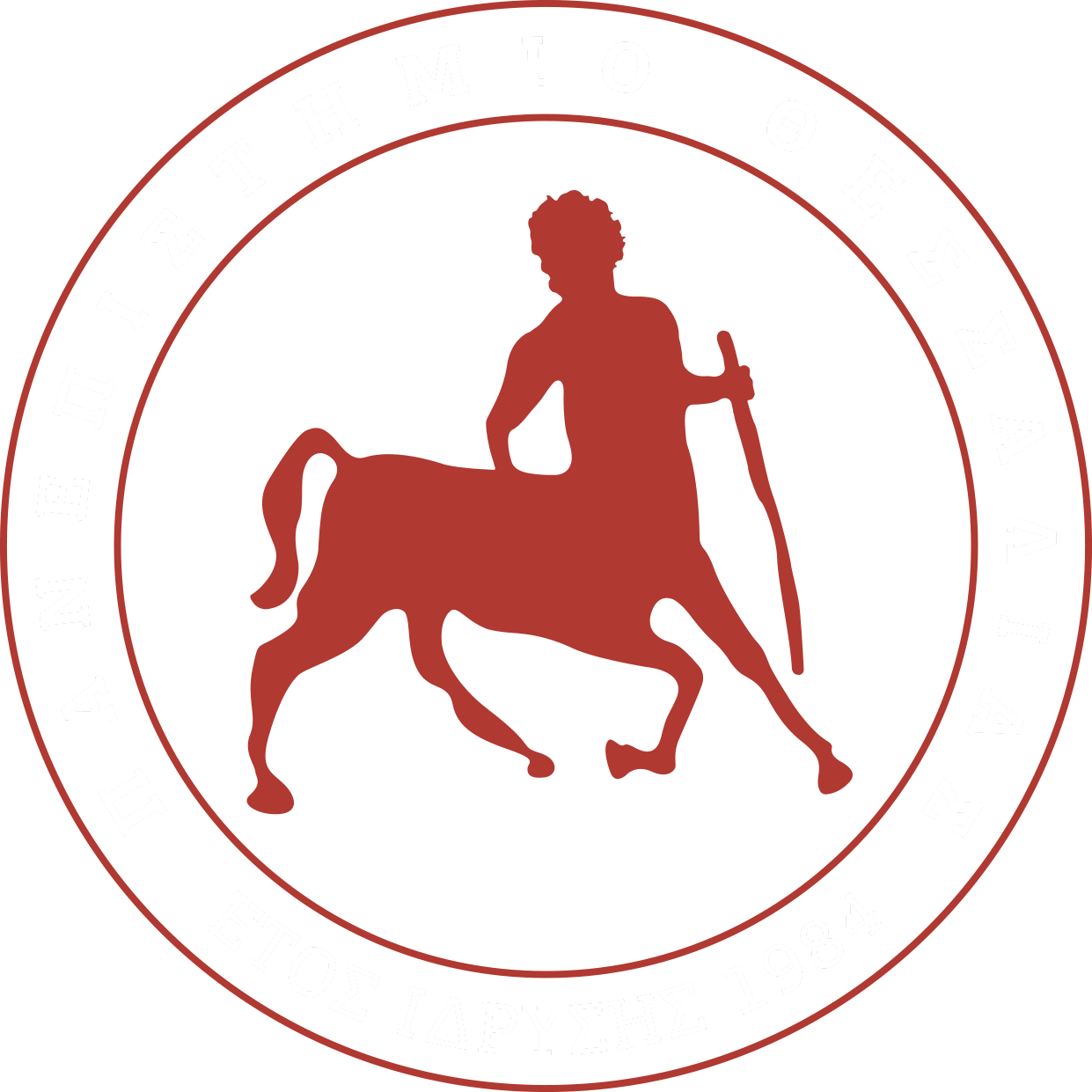 ΧΗΜΙΚΕΣ ΙΔΙΟΤΗΤΕΣ ΟΥΡΟΥ
Γλυκόζη  
Αίτια γλυκοζουρίας 
Σακχαρώδης διαβήτης (πιο συχνά)
Καταστάσεις που προκαλούν στρες κυρίως στη γάτα (στρεσική γλυκοζουρία) 
Χορήγηση ενδοφλέβιων υγρών που περιέχουν γλυκόζη (dextrose 5%)  
Βλάβες των νεφρικών σωληναρίων
Πρωτογενής νεφρική γλυκοζουρία 
Οξεία-χρόνια νεφρική ανεπάρκεια 
Συγγενής νεφροπάθεια
22
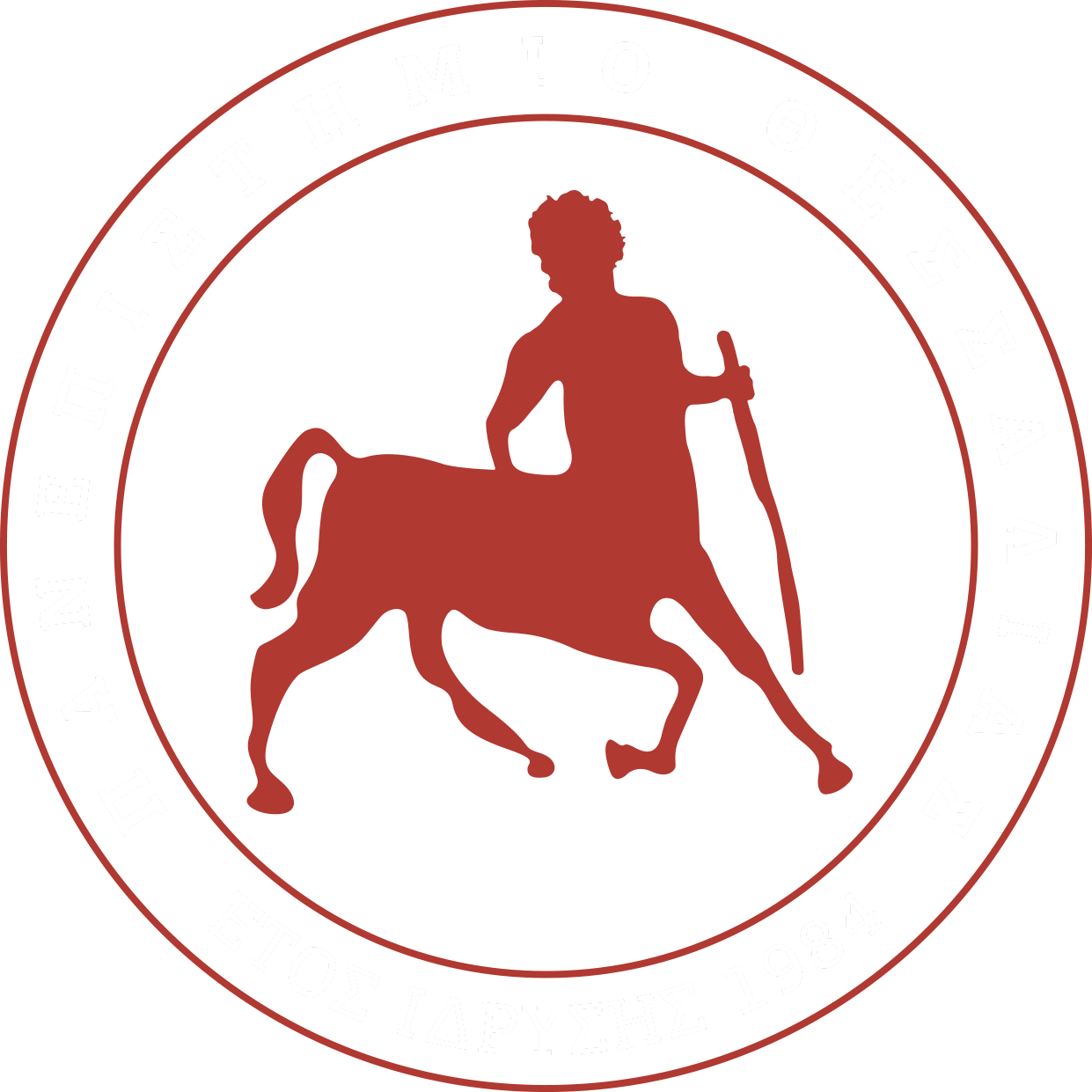 ΧΗΜΙΚΕΣ ΙΔΙΟΤΗΤΕΣ ΟΥΡΟΥ
Κετόνες   
Τα κετονικά σώματα (β-υδροξυβουτυρικό, ακετοξικό και ακετόνη) είναι προϊόντα ανεπαρκούς οξέωσης των λιπαρών οξέων
Αίτια κετονουρίας 
Κετοξεωτικός σακχαρώδης διαβήτης μαζί με γλυκοζουρία (πιο συχνά)
Ασιτία ή παρατεταμένη ανορεξία σε νεαρά ζώα 
Δίαιτα χαμηλή σε υδατάνθρακες + υψηλή σε λιπαρά οξέα 
Παρατεταμένη υπεργλυκαιμία
23
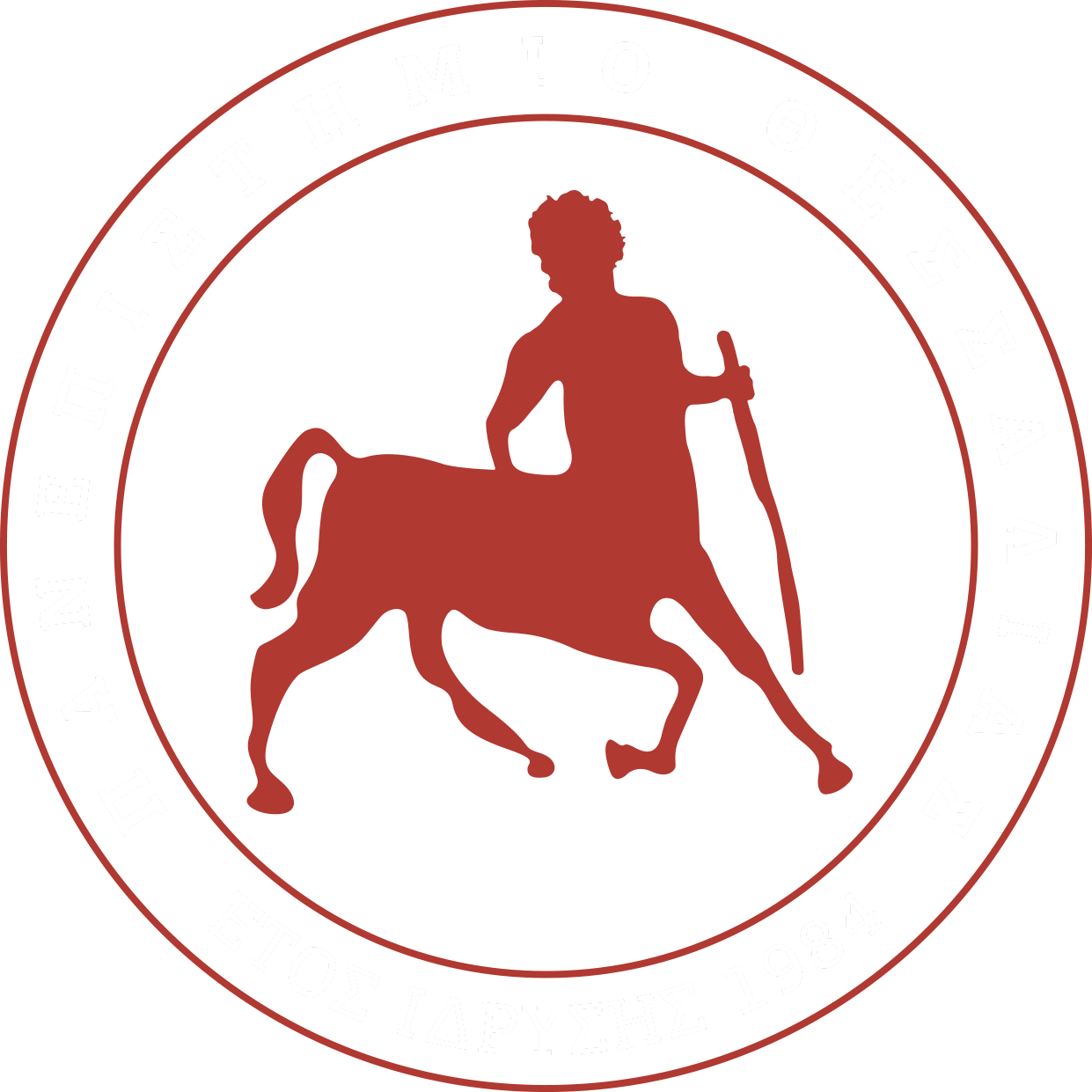 ΧΗΜΙΚΕΣ ΙΔΙΟΤΗΤΕΣ ΟΥΡΟΥ
Χολερυθρίνη    
Σκύλοι με ηπατική νόσο μπορεί να έχουν χολερυθρίνη στο ούρο πριν την εμφάνιση υπερχολερυθριναιμίας
Ίχνη χολερυθρίνης εμφανίζονται φυσιολογικά στο συμπυκνωμένο ούρο κυρίως αρσενικών σκύλων
Στα γάτα η παρουσία χολερυθρίνης στο ούρο είναι πάντα παθολογική
24
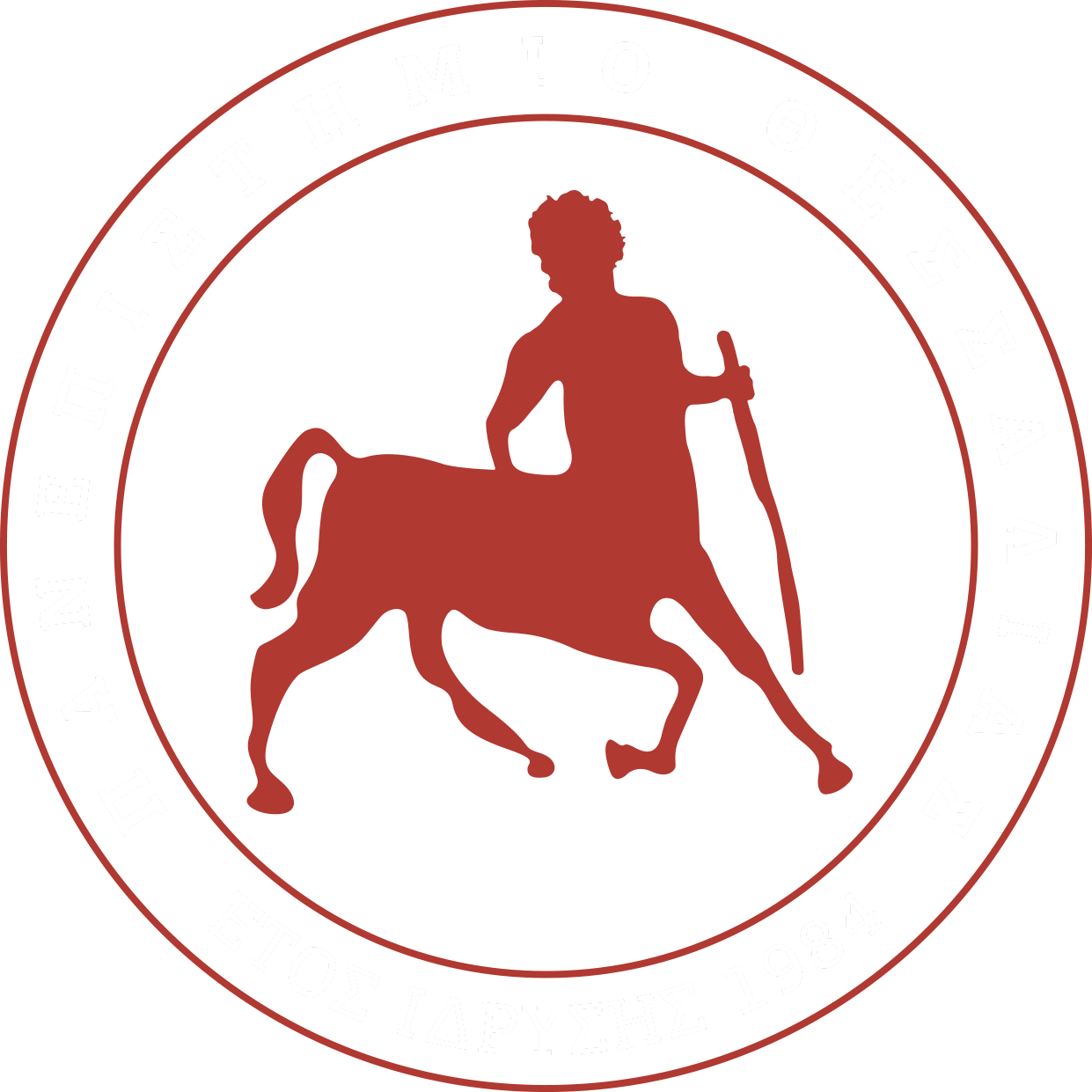 ΧΗΜΙΚΕΣ ΙΔΙΟΤΗΤΕΣ ΟΥΡΟΥ
Αίτια χολερυθρινουρίας     
Αιμόλυση (αιμολυτική αναιμία) 
Αυτοάνοση αιμολυτική αναιμία
Δευτερογενώς λόγω ηπατικής δυσλειτουργίας
Πρωτογενής ηπατική νόσος 
Εξωηπατική χολόσταση 
Πυρετός, ασιτία
25
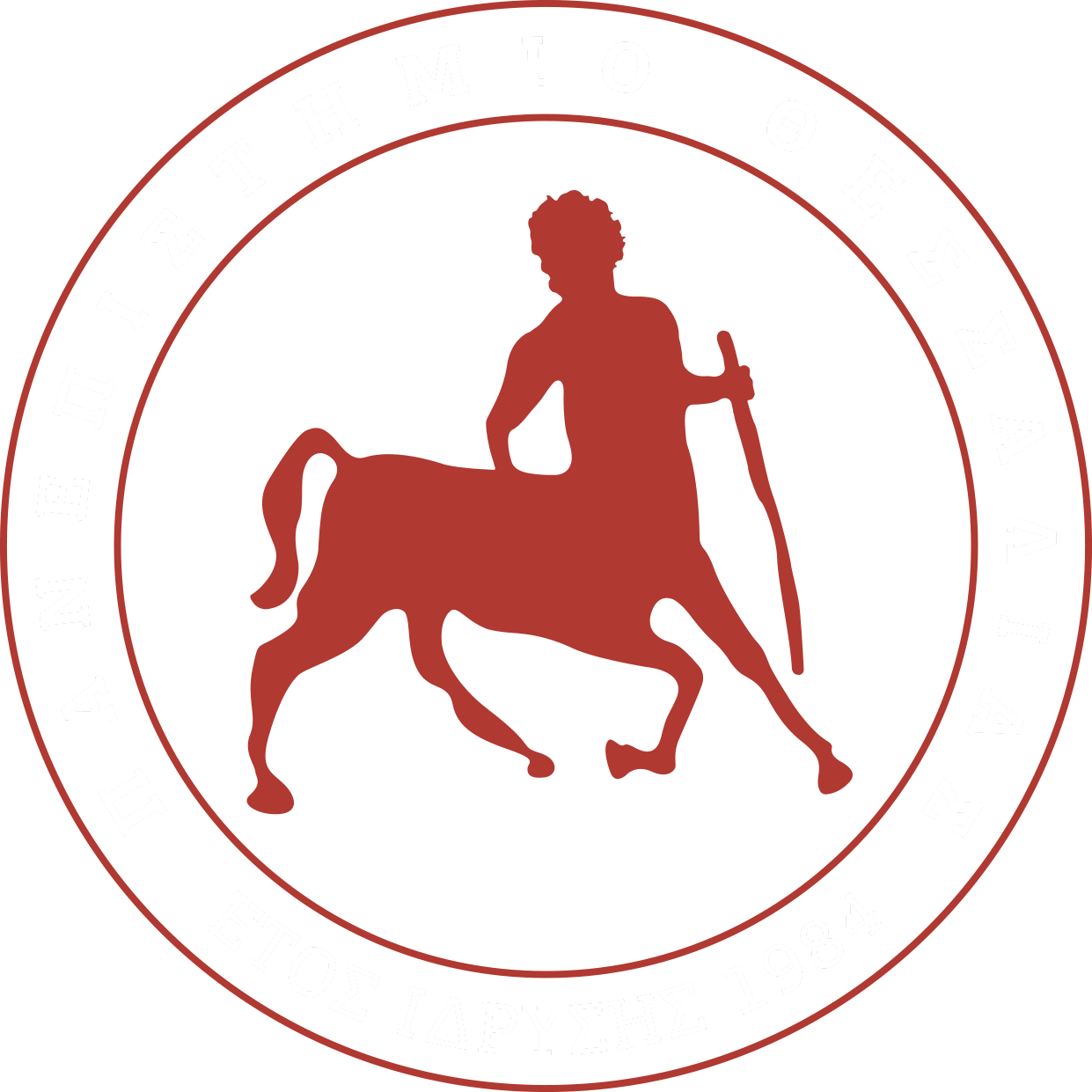